حقوق أهل بيت النبي صلى الله عليه وسلم( من سلسلة أساسيات العقيدة )لـ /  الأستاذ . رامي الموركي
المراد بأهل بيت النبي صلى الله عليه وسلمأهل البيت هم آل النبي الذين حرمت عليهم الصدقة .وهم : آل علي , آل جعفر , آل عقيل , وآل عباس , وبنو الحارث بن عبدالمطلب, وأزواج النبي صلى الله عليه وسلم (1)  , وأبناؤه وبناته .
(1) : أمهات المؤمنين هن : خديجة ,سودة بنت زمعة , عائشة , حفصة , زينب بنت خزيمة , أم سلمة , زينب بنت عمه , جويرية بنت الحارث , صفية بنت حيي , أم حبيبة , مارية , ميمونة , أسماء بنت النعمان , قتيلة بنت قيس رضي الله عنهن أجمعين .
(2) : القاسم رضي الله عنه , عبدالله رضي الله عنه , إبراهيم رضي الله عنه .
(3) : زينب رضي الله عنها , رقية رضي الله عنها , أم كلثوم رضي الله عنها , فاطمة رضي الله عنها . وقد ماتوا جميعاً في حياة الرسول صلى الله عليه وسلم عدا فاطمة الزهراء ( توفت بعد النبي بستة أشهر ) , وجميع أبناء الرسول صلى الله عليه وسلم من خديجة بنت خويلد رضي الله عنها , عدا إبراهيم رضي الله عنه فأمه مارية القبطية رضي الله عنها .
أدلة فضل أهل البيت----------------------------------------------------------------
قال تعالى : { إِنَّمَا يُرِيدُ اللَّهُ لِيُذْهِبَ عَنْكُمْ الرِّجْسَ أَهْلَ الْبَيْتِ وَيُطَهِّرَكُمْ تطهيرا } .

وقال صلى الله عليه وسلم : (( أُذكركم الله في أهل بيتي ))
نساء النبي صلى الله عليه وسلم من أهل البيت :
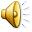 مذهب السلف في أهل البيت وحقوقهم :
أهل السنة والجماعة يحبون أهل البيت ويكرمونهم ويحفظون فيهم وصية رسول الله صلى الله عليه وسلم , لأن ذلك من محبة النبي صلى الله عليه وسلم وإكرامه , وذلك بشرط أن يكونوا متبعين للسنة مستقيمين على الملة , أما من خالف السنة ولم يستقم على الدين فإنه لا تجوز موالاته ولو كان من أهل البيت .إذاً : موقف أهل السنة والجماعة من أهل البيت موقف الاعتدال والإنصاف يحبونهم ويكرمونهم ويحفظون فيهم وصية رسول الله  ، وأهل البيت المستقيمون ينكرون الغلو فيهم ويتبرؤون من الغلاة